Técnica: Mundos relacionados
Propósito: Aplicar diferentes enfoques a una misma problemática para generar ideas originales.
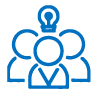 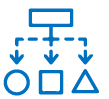 Participantes
Metodología
Equipos de trabajo (3 a 4 personas)
1 Persona facilitadora de la dinámica
Definir o establecer claramente el reto o problemática que el grupo de participantes deberá resolver en la sesión.
Organizar al grupo en equipos. 
Cada equipo enlistará una variedad de componentes, atributos o características que se identifican en el problema, estos atributos también pueden ser actividades, comportamientos o emociones detectados. De 3 a 5 atributos son suficientes. 
Con base en cada componente o atributo del problema, enlistar en qué otros contextos se pueden observar estos mismos atributos pero en una forma idónea, positiva o exitosa. 
Comparar los componentes que se identifican en el problema con los que se han detectado en otros contextos.  Reflexionar sobre las diferencias encontradas. 
A partir de la comparación, generar nuevas ideas para resolver el problema. 
Indicar a los equipos que presenten su resultado y que entre todo el grupo discutan las ideas que surjan, y su posible aplicación. 
Presentar los resultados en un reporte escrito.
Materiales
Tiempo 
sugerido
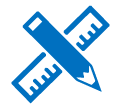 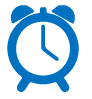 Materiales que se hayan seleccionado para la sesión.
Plantilla de trabajo de la técnica.
90 minutos
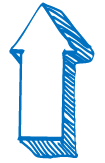 Técnica: Mundos relacionados
Propósito: Aplicar diferentes enfoques a una misma problemática para generar ideas originales.
HOJA DE PLANEACIÓN
Reto o problema a resolver: 
Defina, en forma de pregunta, cuál será el reto o problemática a resolver.
Resultados esperados: 
Escriba qué espera durante y al término de la sesión para que tenga esto presente y pueda orientar o guiar al grupo de participantes.
Lista de materiales a utilizar: 
Enliste los materiales que requerirá para la sesión.
Lista de participantes
Enliste a las y los participantes para asegurar que tiene claridad de la densidad del grupo.  Puede agrupar previamente al grupo en los equipos de trabajo.
Agenda general
Defina una agenda general de la sesión para llevar un buen control del tiempo. Verifique el tiempo requerido considerando la cantidad de participantes y la dinámica de esta técnica.
Técnica: Mundos relacionados
Propósito: Aplicar diferentes enfoques a una misma problemática para generar ideas originales.
HOJA CON INDICACIONES
Problema o situación a resolver: Defina claramente cuál es la problemática que se busca resolver.
Otros contextos
Otro contexto 1
Otro contexto  2
Otro contexto 3
Otro contexto  4
Atributos del problema
Descripción del contexto donde se observa este atributo.
Descripción del contexto donde se observa este atributo.
Descripción del contexto donde se observa este atributo.
Descripción del contexto donde se observa este atributo.
Atributo 1
Atributo 2
Atributo 3
Atributo 4
Atributo 5
Nuevas ideas para resolver el problema : Presentar las ideas para la solución del problema después de comparar.
Técnica: Mundos relacionados
Propósito: Aplicar diferentes enfoques a una misma problemática para generar ideas originales.
HOJA DE TRABAJO
Problema o situación a resolver:
Otros contextos
Atributos del problema
Nuevas ideas para resolver el problema :